Первісне мистецтво
Підготувала студентка 1 курсу факультету культури і мистецтв, 121 група, Урупа Оксана
Процес олюднення мавпоподібних предків людини почався ще до першого зледеніння четвертичної епохи і отже “вік” людства дорівнює приблизно мільйону років.
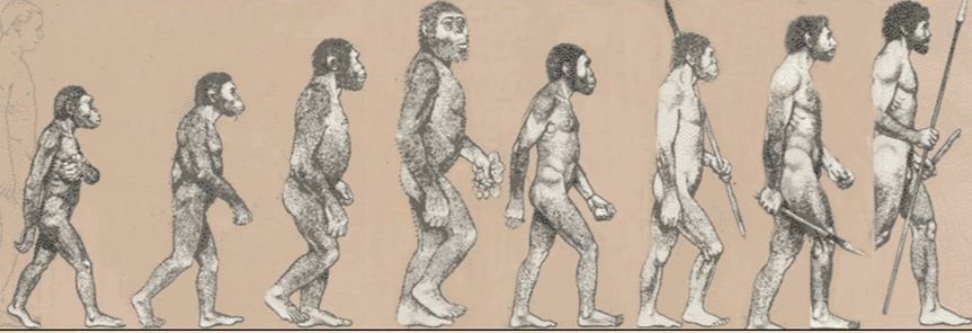 Перші ж сліди первісного мистецтва відносяться до епохи верхнього (пізнього) палеоліту, що почалася приблизно за кілька десятків тисячоліть до нашої ери.
Повинно було пройти понад 900 тисяч років, що відокремлюють найдавніших людей від людини сучасного типу, перш ніж рука і мозок дозріли для художньої творчості.

Отже, по-перше, праця - старше мистецтва і, по-друге, мистецтво зобов'язане своїм виникненням праці.
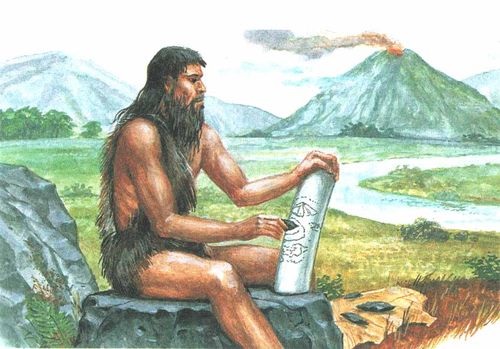 Первісні люди не займалися  “мистецтвом  заради мистецтва”. Перш за все абсолютно неймовірно, щоб печерні люди, які проводили свої дні в жорстокій боротьбі за існування, безпорадні перед обличчям природних сил, що протистояли їм як щось чуже в незрозуміле, могли приділяти так багато уваги і енергії “вільним насолодам “. Тим більше,що “насалоди” були дуже трудомісткими: чималої праці коштувало висікти на камені великі рельєфні зображення, подібні фризу під скелею Ле Рок де Сер(Франція). Нарешті, численні дані,що зображенням (як і танцям) надавалось якесь виключно важливе значення. З ними пов'язані ритуальні обряди,що мали на меті успіх у полюванні.
Навіть тату і звичай носити прикраси викликались яж ніяк не прагненням до “вільної гри” - вони диктувались необхідністю лякати ворогів або охороняти шкіру. Крім того, в зображеннях на шматках оленячого рогу, на невеликих плитках слід бачити зачатки піктографії - первинної форми листа у вигляді зображення окремих предметів. Тобто засіб спілкування
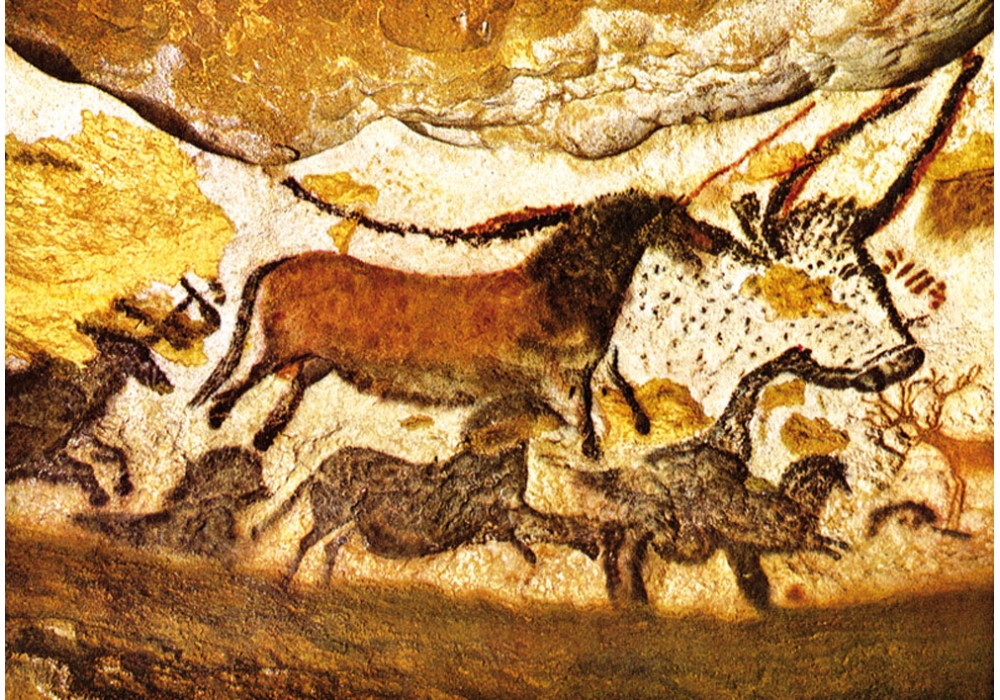 Людина малює звіра і тим самим вона синтезує свої спостереження за ним. Таким чином, первісне образотворче мистецтво це однозначно і зародки науки, точніше первісне знання.У зв'язку з цим зрозуміло чому палеолітичне мистецтво приділяє так багато уваги звірові і порівняно мало - людині. Воно спрямоване на пізнання зовнішнього світу
Печера Ласко ( Франція)
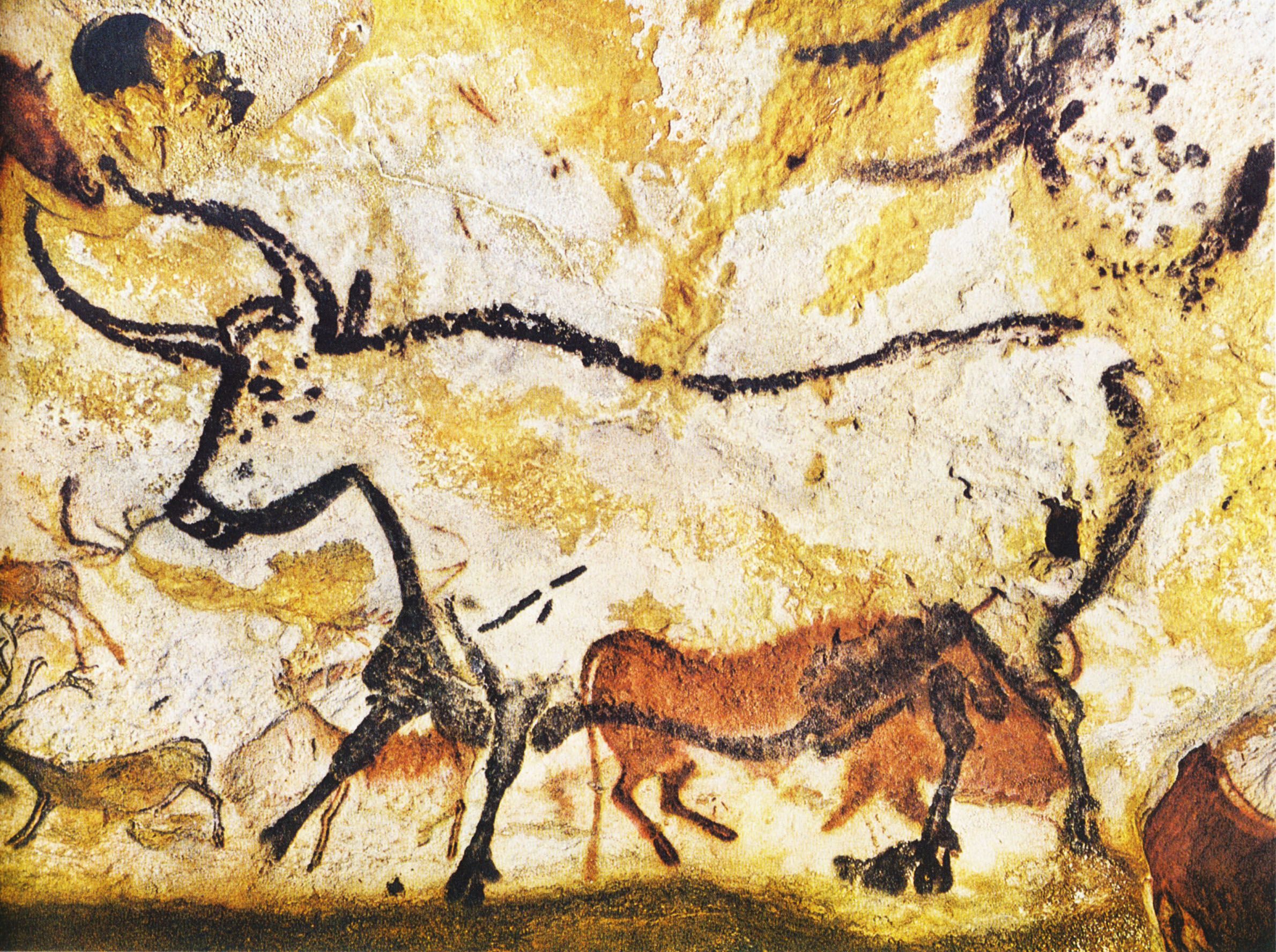 В той час, коли тварин вже навчилися зображати реально,то людські фігури зображуються досить примітивно. Виняток рельєф з Лосселя, Франція( фото праворуч)
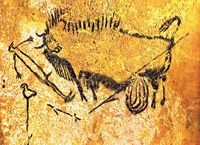 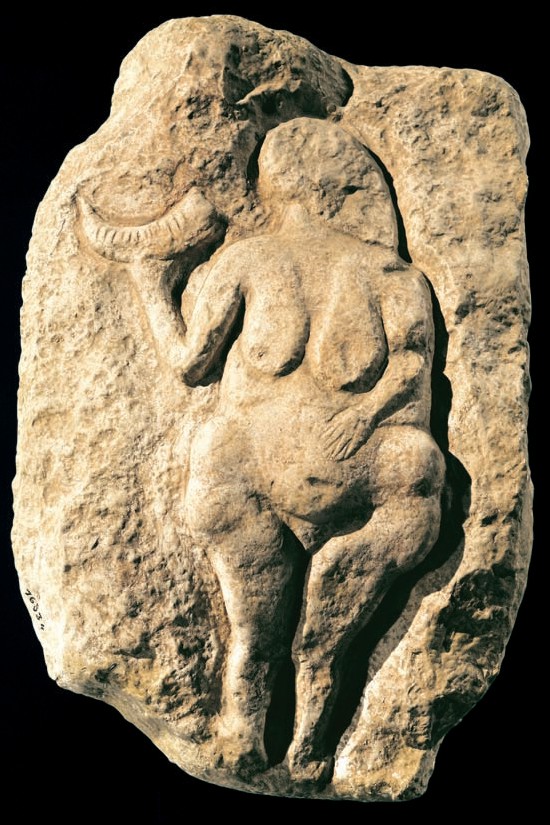 Люди почали займатися мистецтвом набагато раніше,ніж у них склалося поняття про мистецтво і набагато раніше,ніж вони могли збагнути його дійсне значення, дійсну користь.
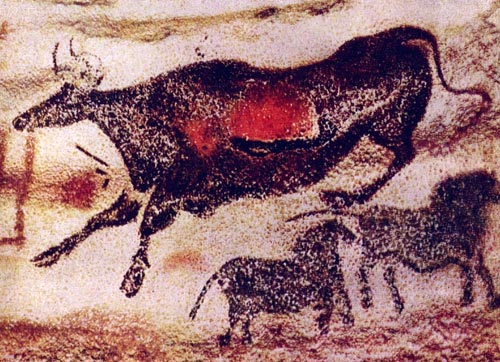 Зображення на стінах печер здебільшого розташовані безладно,без належного співвіднесення один з одним і без спроби передати фон
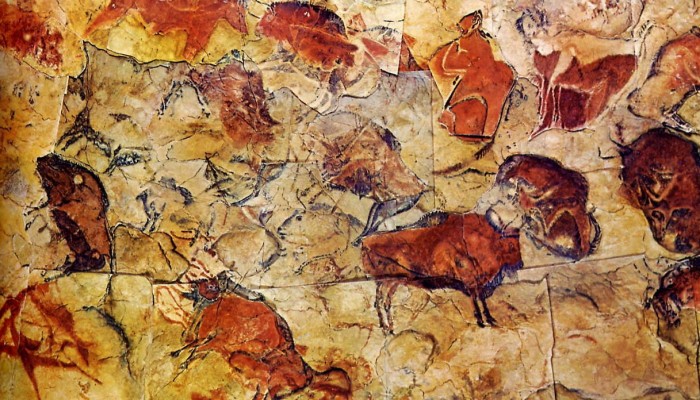 Живописне зображення на стелі Альтамірськой печери ( Іспанія)
Нарешті в епоху верхнього палеоліту зустрічаються, хоча і не часто, і багатофігурні композиції, причому далеко не завжди вони представляють примітивне “перерахування” окремих фігур на площині. Є зображення стада оленів, табуна коней,як якогось цілого,де відчуття великої маси передається тим, що видно цілий ліс перспективно зменьшуючихся рогів або низки голів, а повністю намальовані деякі фігури тварин на передньому плані.
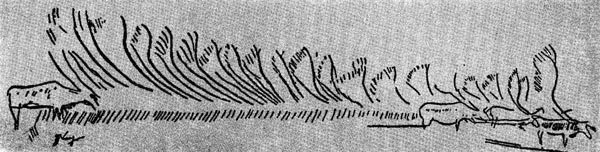 Стадо оленів. Різьба по кістці орла з гроту Мерії в Тейжі ( Франція)
Жіноча статуетка із Віллендорфа ( Австрія)
З появою осілості люди почали влаштовувати довготривалі стоянки, що складались із кількох жител. Саме в такого роду оселях виявили вирізані з кістки, рогу або м'якого каменю невеликі за розміром скульптурні фігурки,що зображують жінок.
Більшість з них оголені жіночі фігури, передають риси жінки-матері (груди, великий живіт і широкі стегна)
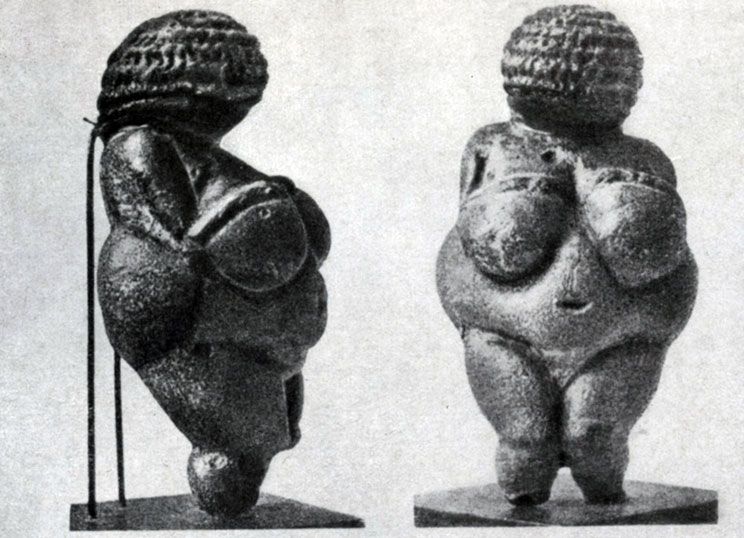 На основі таких примітивних дослідів поступово вироблялась майстерность, яскраво проявлені в мистецтві мадленського часу. Найбільшою художньою майстерністю вирізнялись печерні розписи Франції і Іспанії
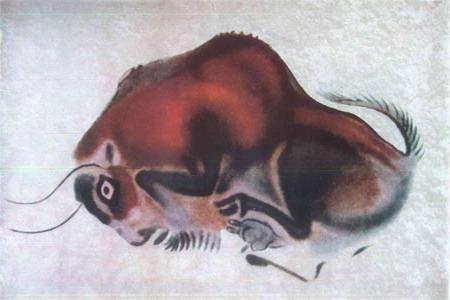 Поранений бізон
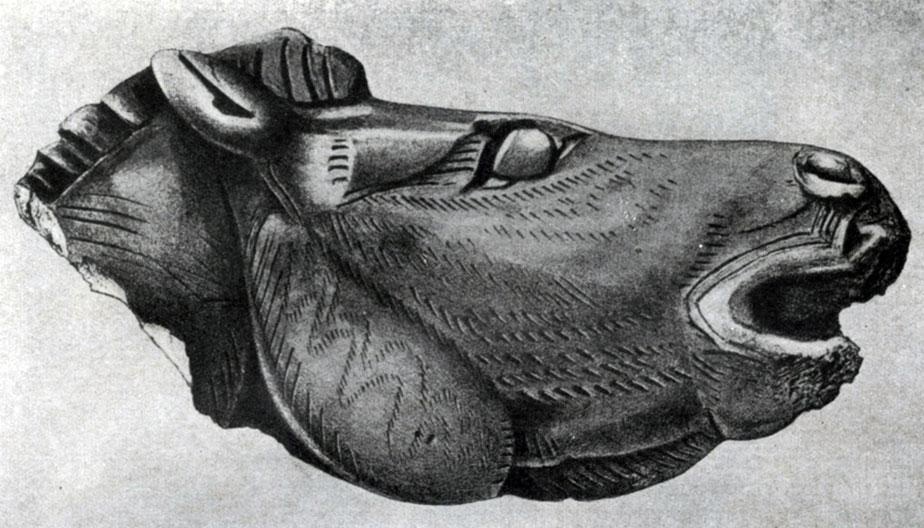 Голова коня з печери Мас д’Азиль ( Франція) ріг північного оленя